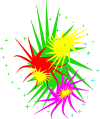 Firework Poem

Booming  bangs are very loud,
Sparkling stars jump in  the sky,
Racing  rockets zoom in the  air, 	                
Rainbow rings spin, 
Spitting sparklers spell our name.

by Lily
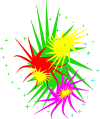